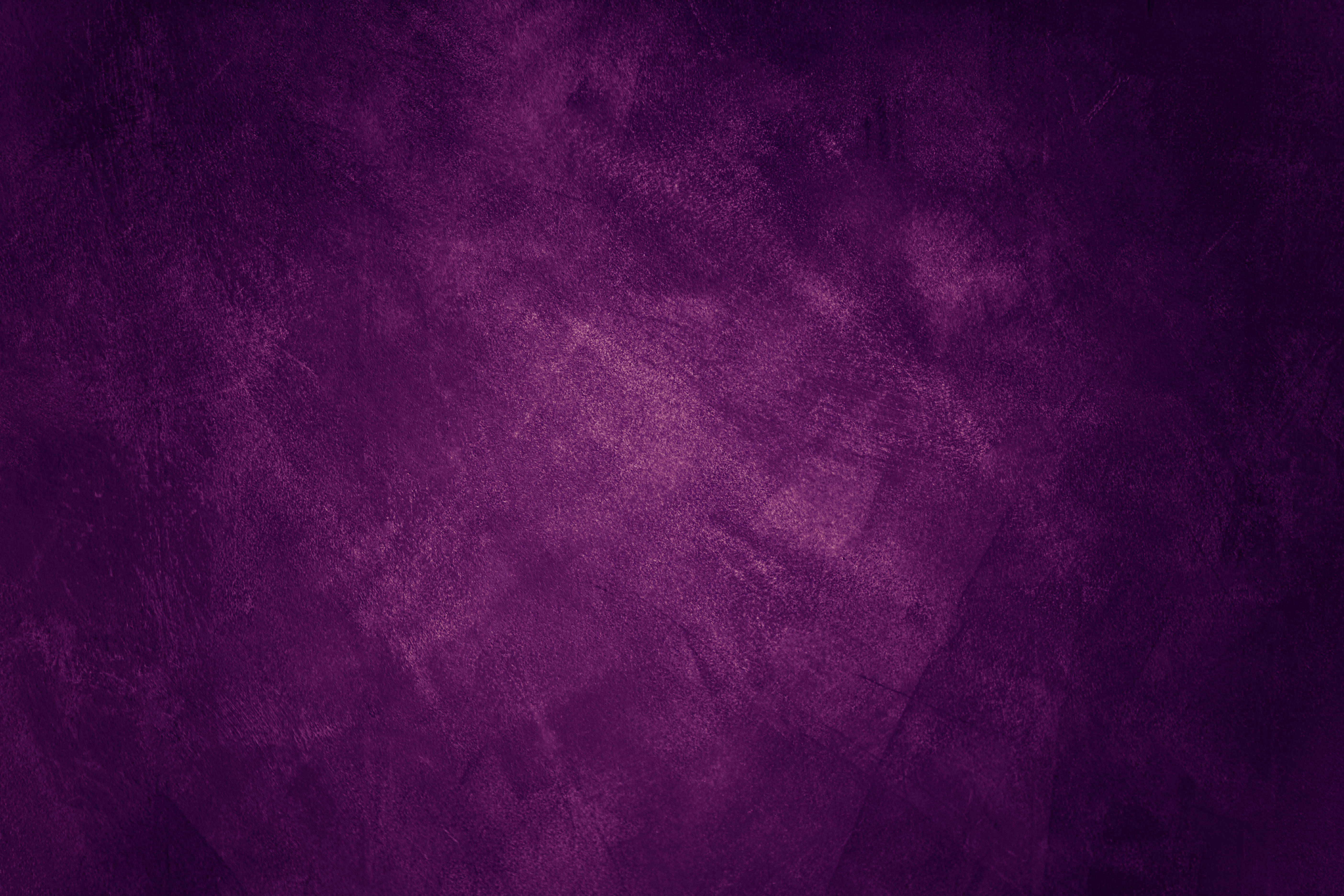 DOMESTIC AND SEXUAL VIOLENCE AWARENESS & PREVENTION
Gfwc Signature program
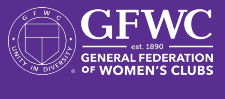 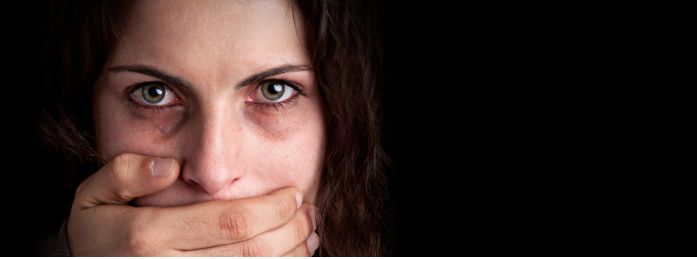 BECOME A CHAMPION: BE THE VOICE FOR THOSE WHO HAVE NO VOICE
CAMPUS SEXUAL ASSAULT
Campus sexual assault is any type of sexual contact or behavior that occurs on a school campus without the explicit consent of the recipient.
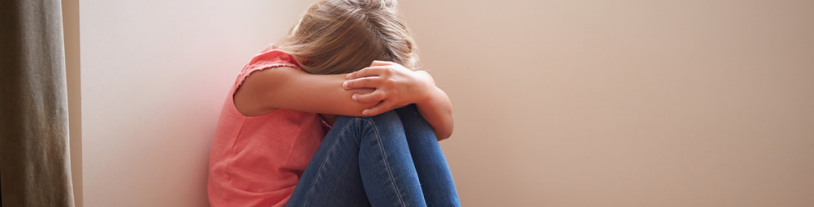 CHILD ABUSE
Child abuse includes all type of abuse and neglect of a child under the age of 18 by a parent, caregiver, or another person in a custodial role that results in harm, potential for harm, or threat of harm to a child.
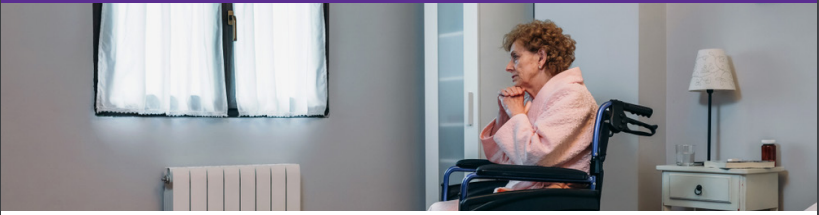 ELDER ABUSE
Abuse later in life includes the physical, sexual, or psychological abuse, neglect, financial exploitation, or stalking of an adult age 50 years or over.
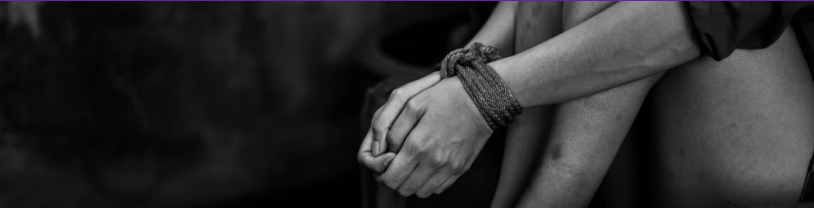 HUMAN TRAFFICKING FOR SEXUAL PURPOSES
Sexual human trafficking is any act that has been induced by recruitment, harboring, transporting, provision, obtaining, patronizing, or soliciting of a person for purposes of a sex act in which anything of value is given to or received by any person.
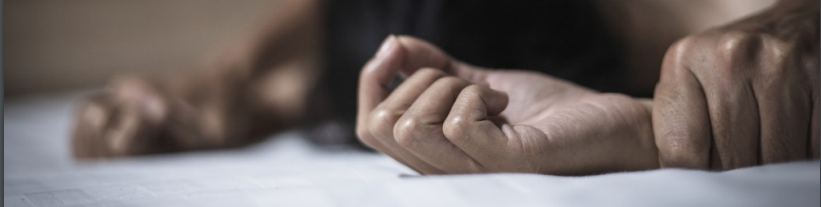 INTIMATE PARTNER VIOLENCE
Intimate partner violence includes physical, sexual, or emotional abuse, as well as sexual coercion and stalking by a current or former intimate partner.
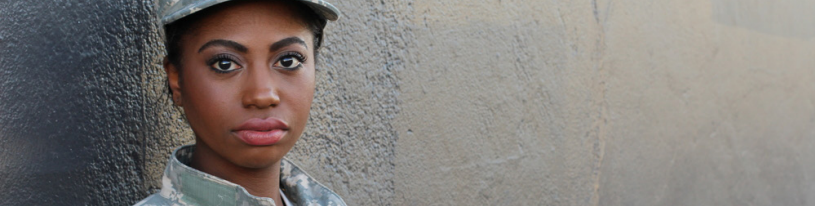 MILITARY SEXUAL VIOLENCE
Military sexual violence is the use of force, threats, intimidation, or abuse of authority during intentional sexual contact. It also includes instances where the survivor is unable to consent.
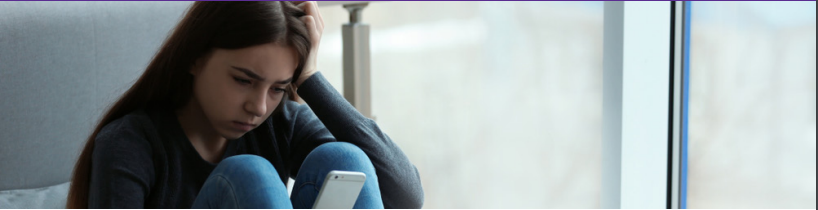 TEEN DATING VIOLENCE
Teen dating violence includes physical, psychological, or sexual abuse; harassment; or stalking of any person ages 12 to 18 in the context of a past or present romantic or consensual relationship.
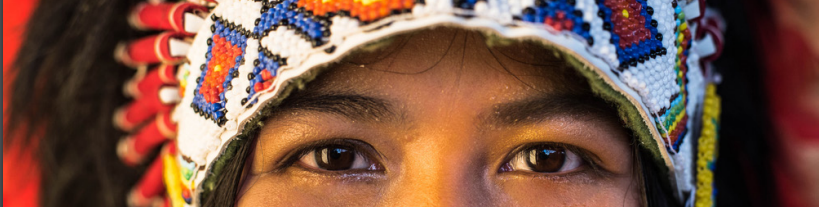 VIOLENCE AGAINST NATIVE AMERICAN WOMEN
American Indian and Alaska Native women and two-spirit people in tribal communities are disproportionally affected by sexual and gender-based violence in the United States.
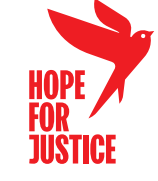 GFWC AFFILIATE
HOPE FOR JUSTICE
MFWC AFFILIATE
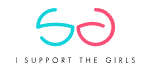 I SUPPORT THE GIRLS
2025 MFWC CONVENTION
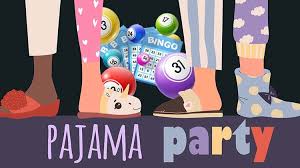 FRIDAY NIGHT – ADMISSION: WOMENS OR CHILDRENS PAJAMAS TO BE DONATED TO LOCAL WOMENS SHELTERS